Wie sollte die IT-Nachwuchsförderung zukünftig aussehen?Welche Möglichkeiten habe ich IT-Personal zu binden?
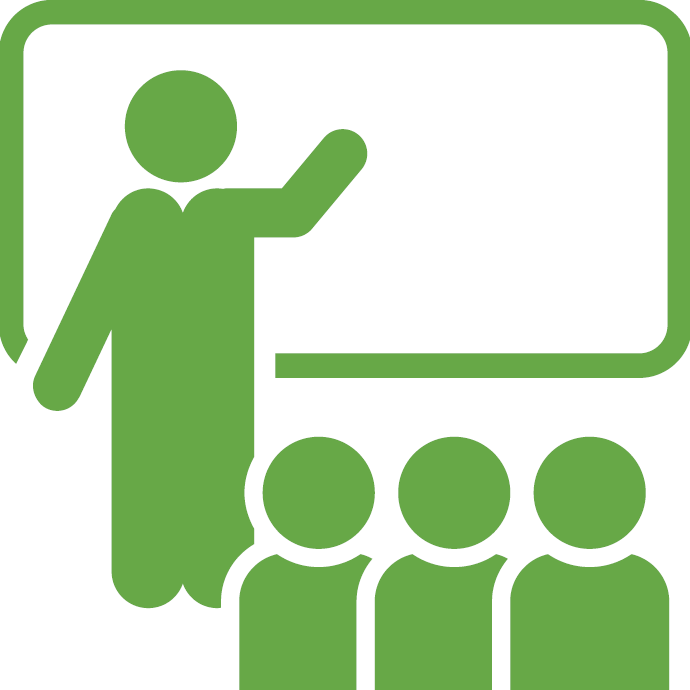 NACHWUCHS
FÖDERUNG
1
Gliederung
Problembeschreibung
Ist-Zustand
Problem
Schwerpunkte
Folgen des Problems
2. Problem analysieren
5x Warum
Fischgrätendiagramm
3. Lösung erarbeiten und Ideen sammeln
Nutzwertanalyse
Pro und Contra 
4. Maßnahmen umsetzen
5. Maßnahmenkontrolle und Kennzahlen
2
1. Problembeschreibung
Ist-Zustand
 Personenmangel
 ständig erfolglose Neueinstellungen 
 Nachwuchs wird nicht genügend gefördert
3
1. Problembeschreibung
Problem
 IT-Personal ist schwer zu binden
 Nachwuchs nicht genügend gefördert
 Gefahr einer Kündigung durch Kompetenzträger/innen
4
1. Problembeschreibung
Schwerpunkte
 Fördern des IT-Personals
 Mangelnde interne Kommunikation
 Mangelndes Interesse im Unternehmen
5
1. Problembeschreibung
Folgen des Problems
 Demotivation der Mitarbeiter
 Unzufriedenheit und Benachteiligung der Arbeitnehmer
 Mitarbeitermangel
 Projekte werden gestrichen oder verschoben
6
2. Problem analysieren
5x Warum
7
2. Problem analysieren
Fischgrätendiagramm
8
3. Lösung erarbeiten
Ergebnisse der Ideenfindung
Lösung 1: Gehaltserhöhung 
Lösung 2: Mehr Förderungsmöglichkeiten
Lösung 3: Work-Life-Balance: Familie, Privates, Arbeitszeit
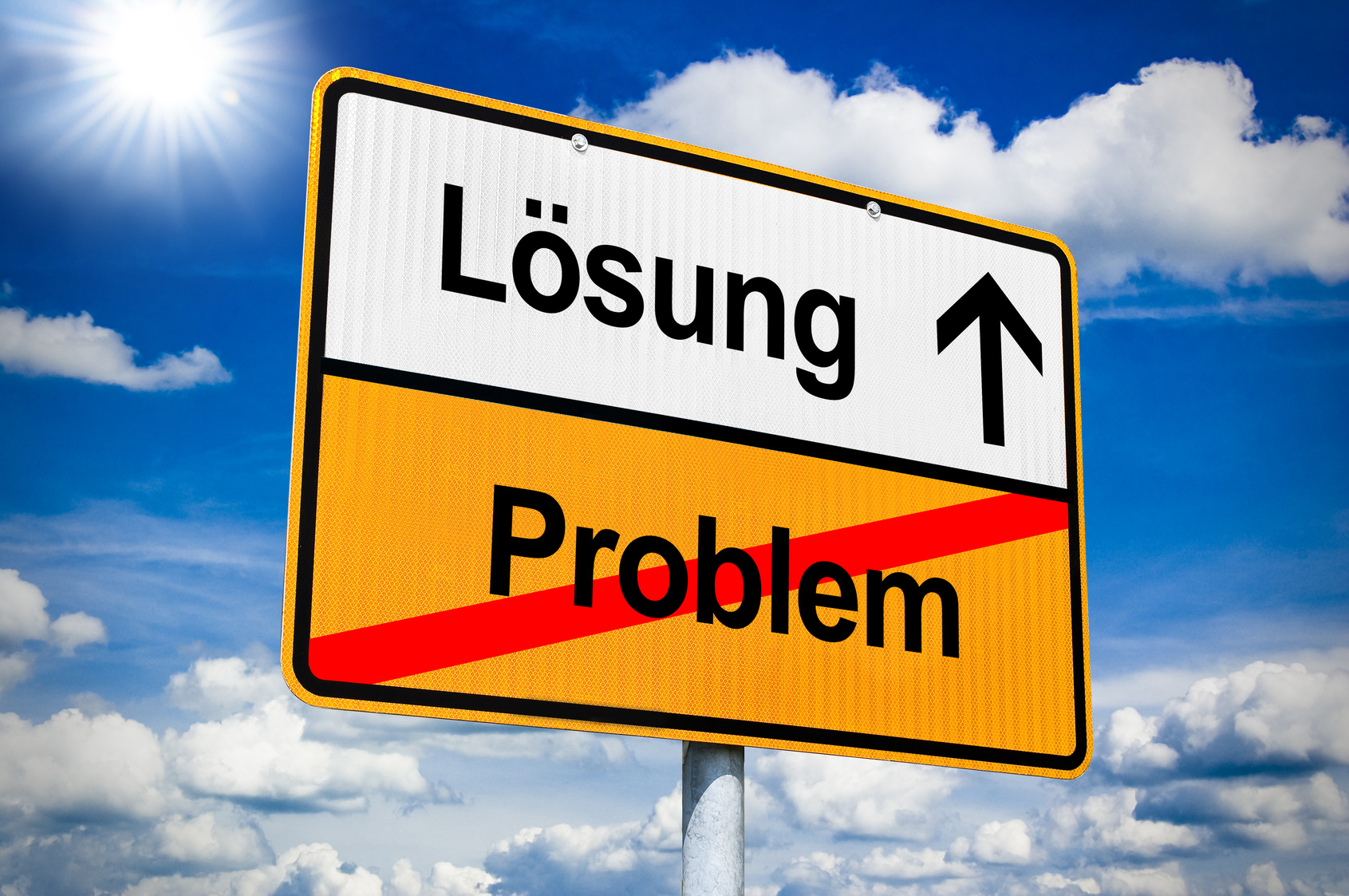 9
3. Lösung erarbeiten
Nutzwertanalyse
Bewertungsskala: 0 (kein Einfluss) bis 6 (sehr großer Einfluss)
10
3. Lösung erarbeiten
11
4. Maßnahmen umsetzen
Was wird gemacht ?

 Wer macht es ? 

 Wie oft ?
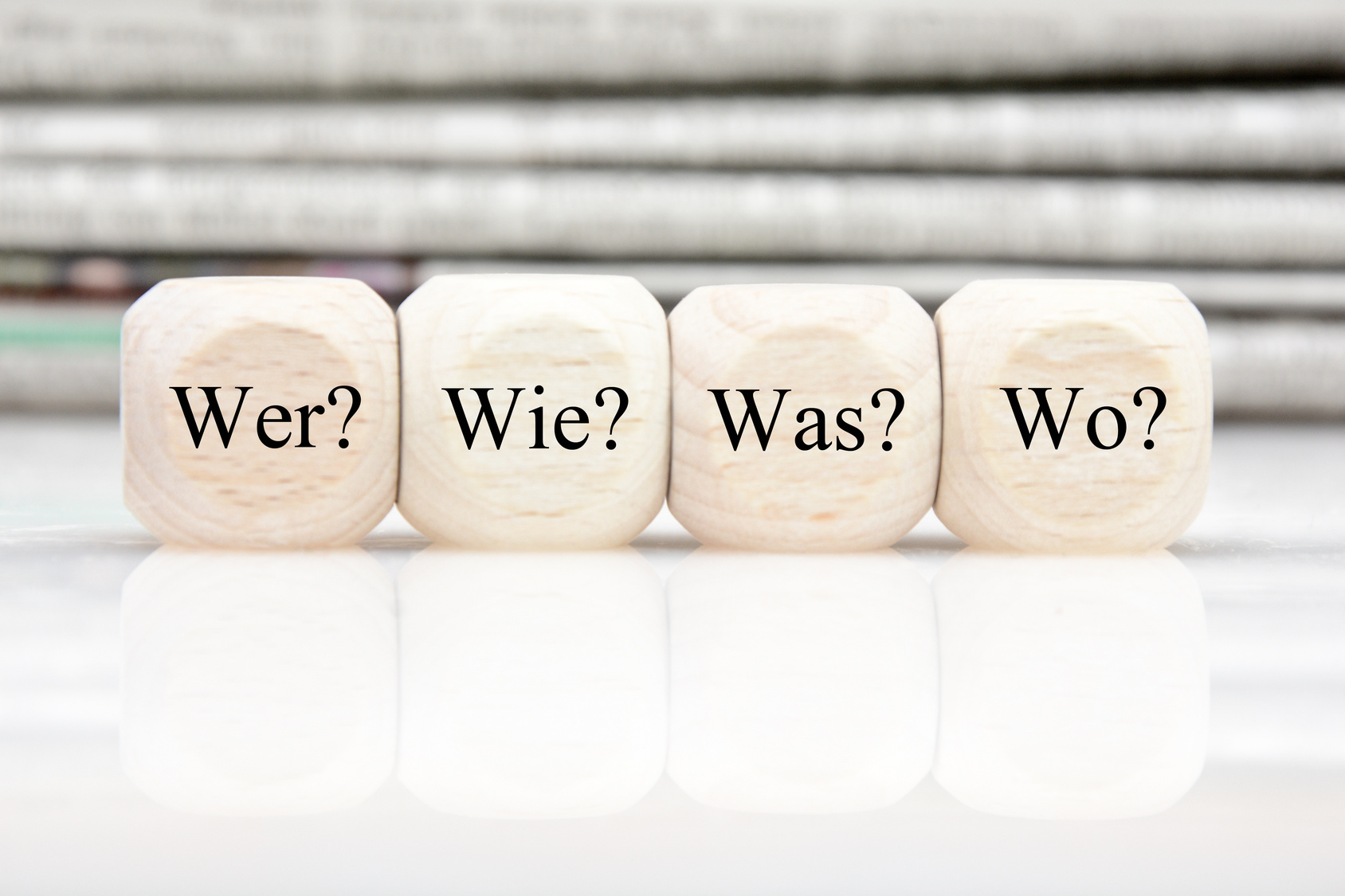 12
13
5. Maßnahmenkontrolle und Kennzahlen
Maßnahmenkontrolle
  Persönliches Interview/Gespräch
  Schriftliche Befragung
  Teamdiskussion 
  Direktes und indirektes Feedback
  Arbeitsprotokoll
14
5. Maßnahmenkontrolle und Kennzahlen
Kennzahlen
  Bewertung der durchgeführten Schulungen
  Kündigungsquote 
  Arbeitsleistung 
Anonyme Bewertung der Teamsitzung
15
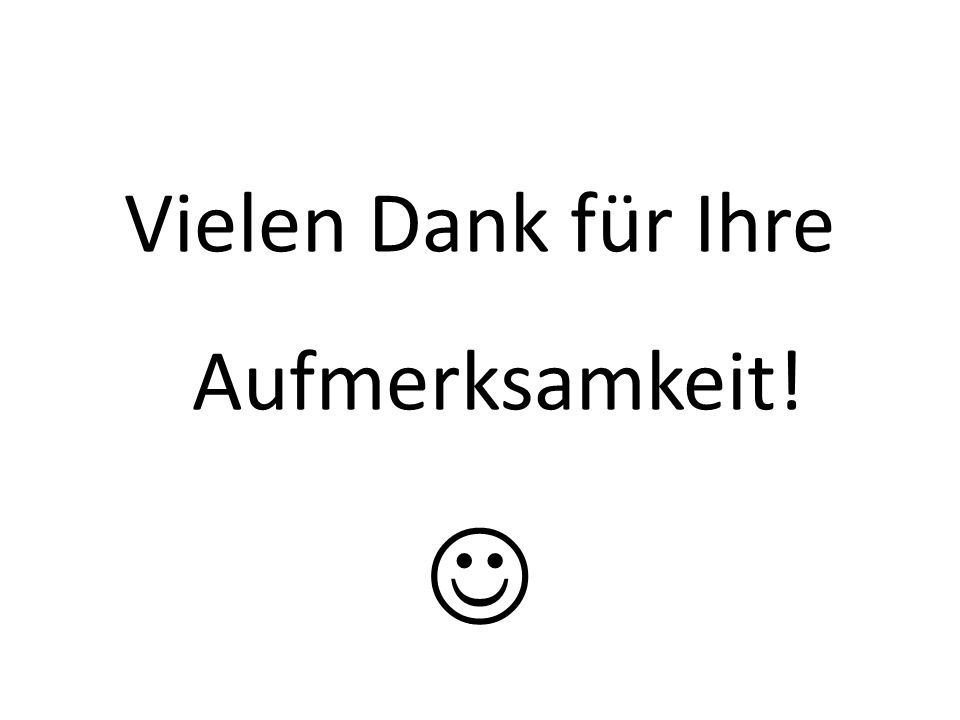 16